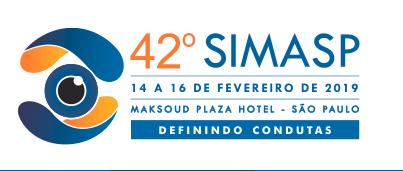 FISTULA CAROTÍDEO CAVERNOSA SEIS MESES APÓS ACIDENTE AUTOMOBILÍSTICO
AUTORA: ANA PAULA TEIXEIRA DE ABREU
SETOR DE OFTALMOLOGIA DO HOSPITAL GRAFFRÉE GUINLE – RIO DE JANEIRO
Masculino, 19 anos, acidente automobilístico há 6 meses,  evoluiu com fístula carotídeo cavernosa.
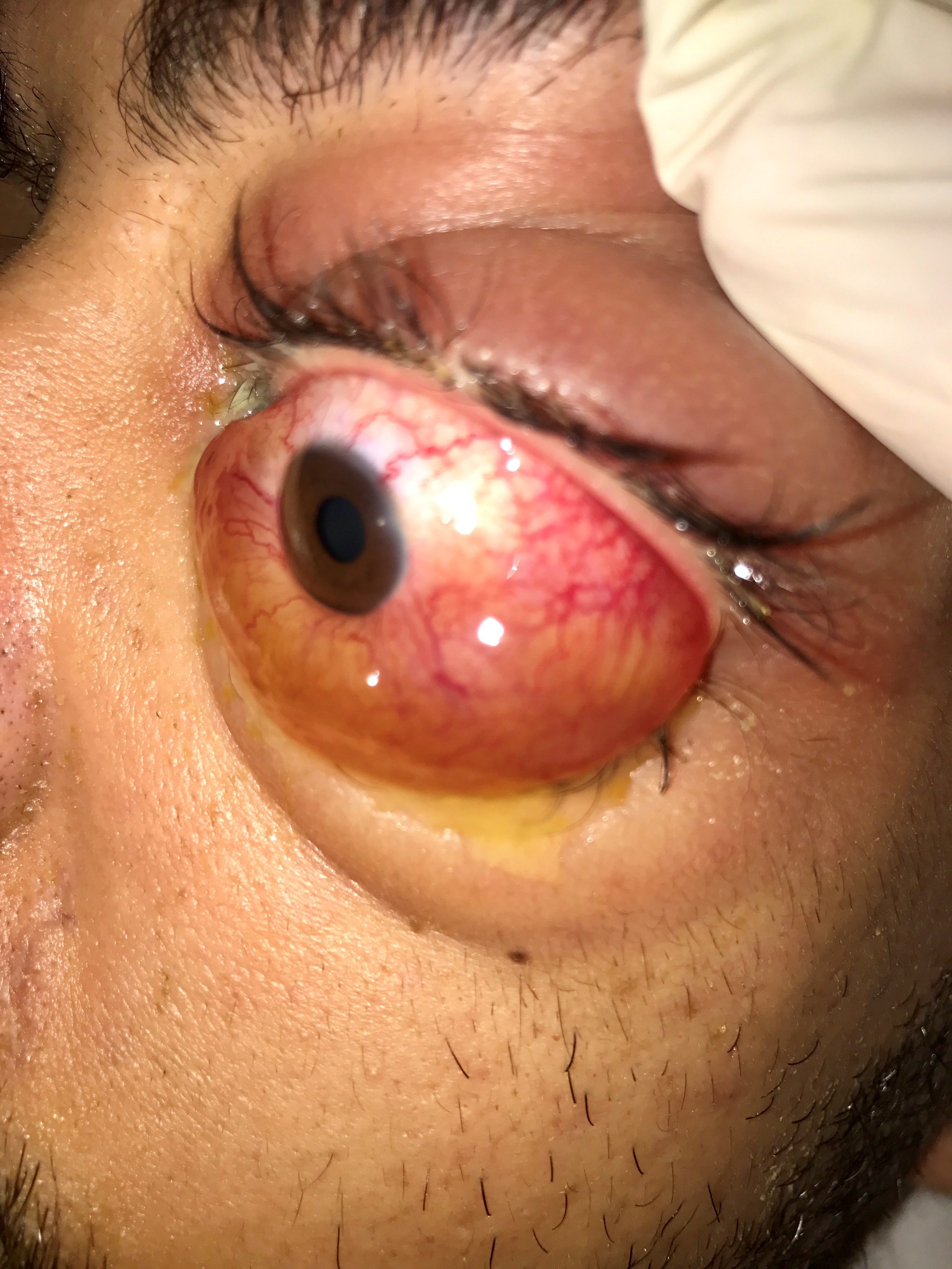